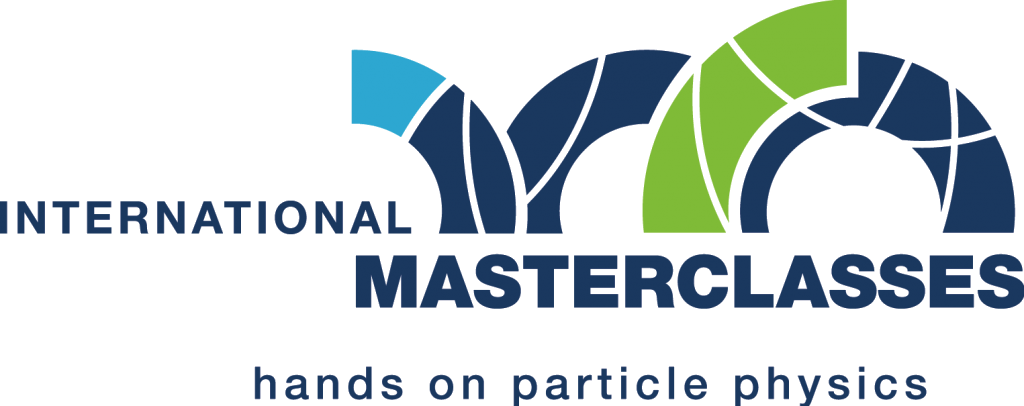 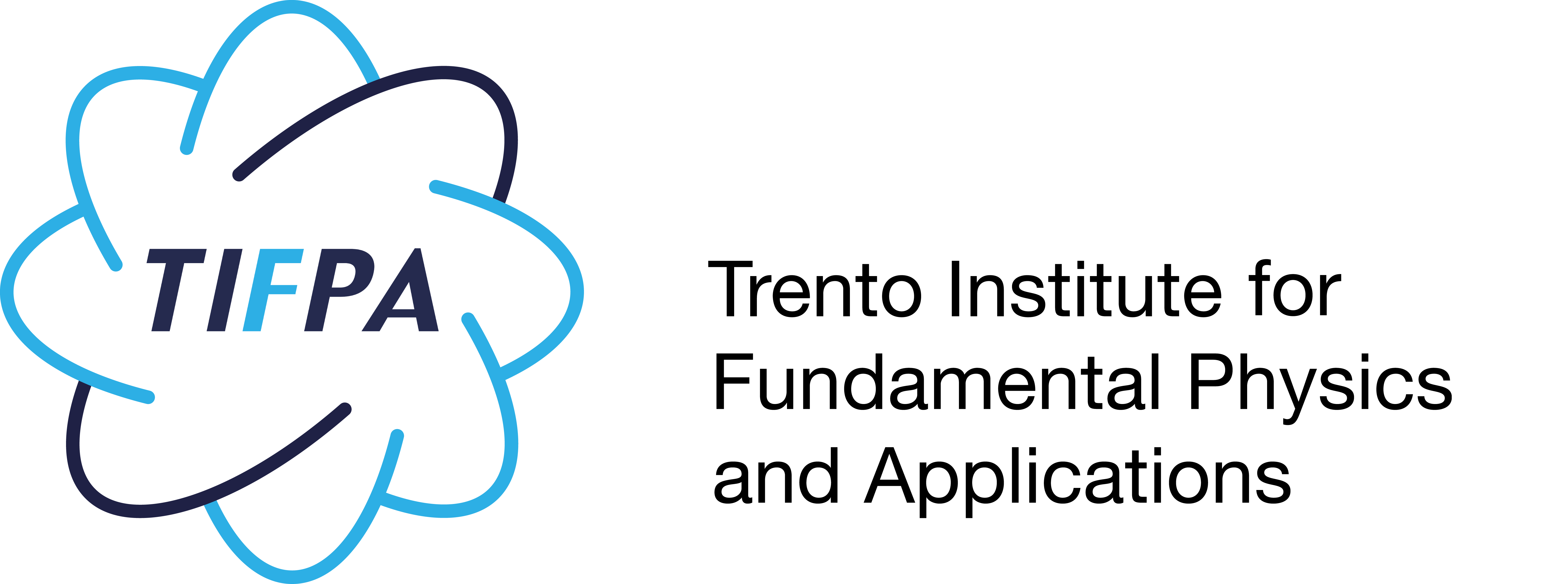 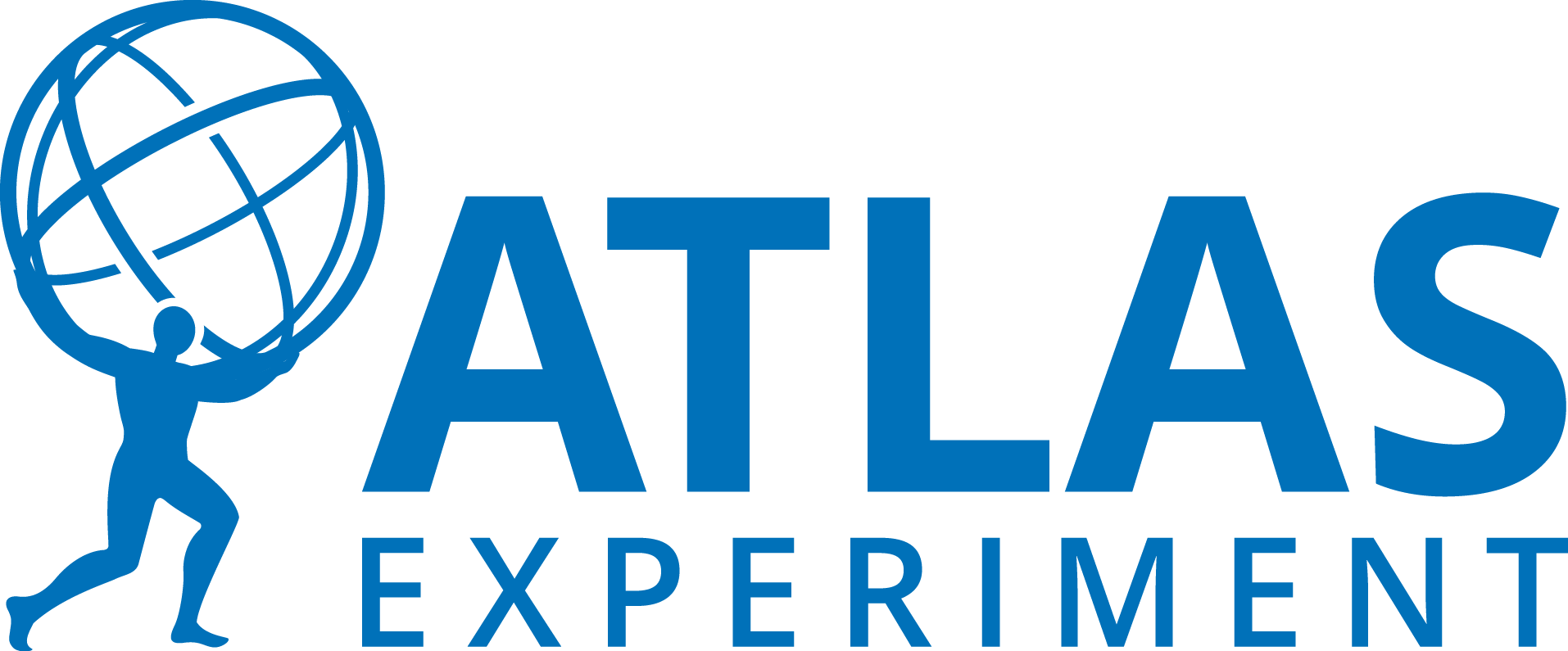 Hands on session
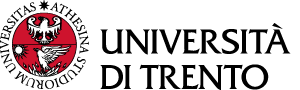 Greta brianti - 24/02/2023
Obiettivi
2
International Masterclass 2023
Da dove vengono i nostri dati?
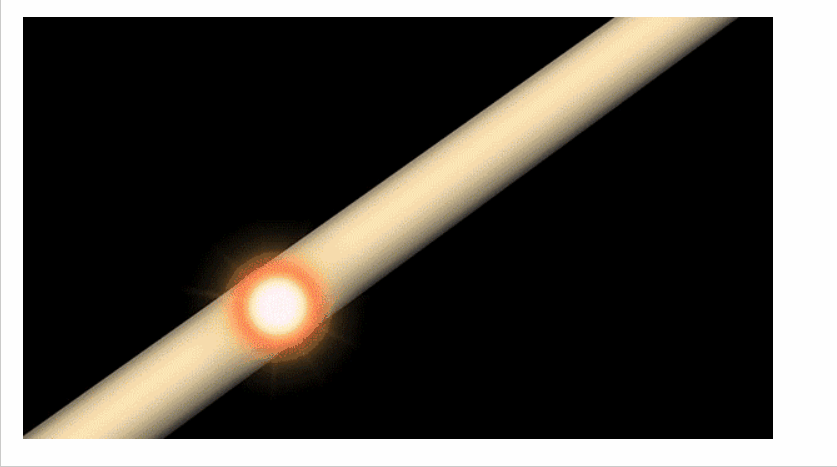 3
International Masterclass 2023
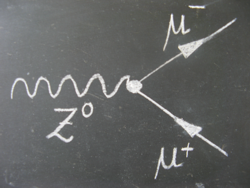 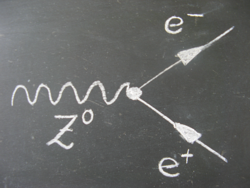 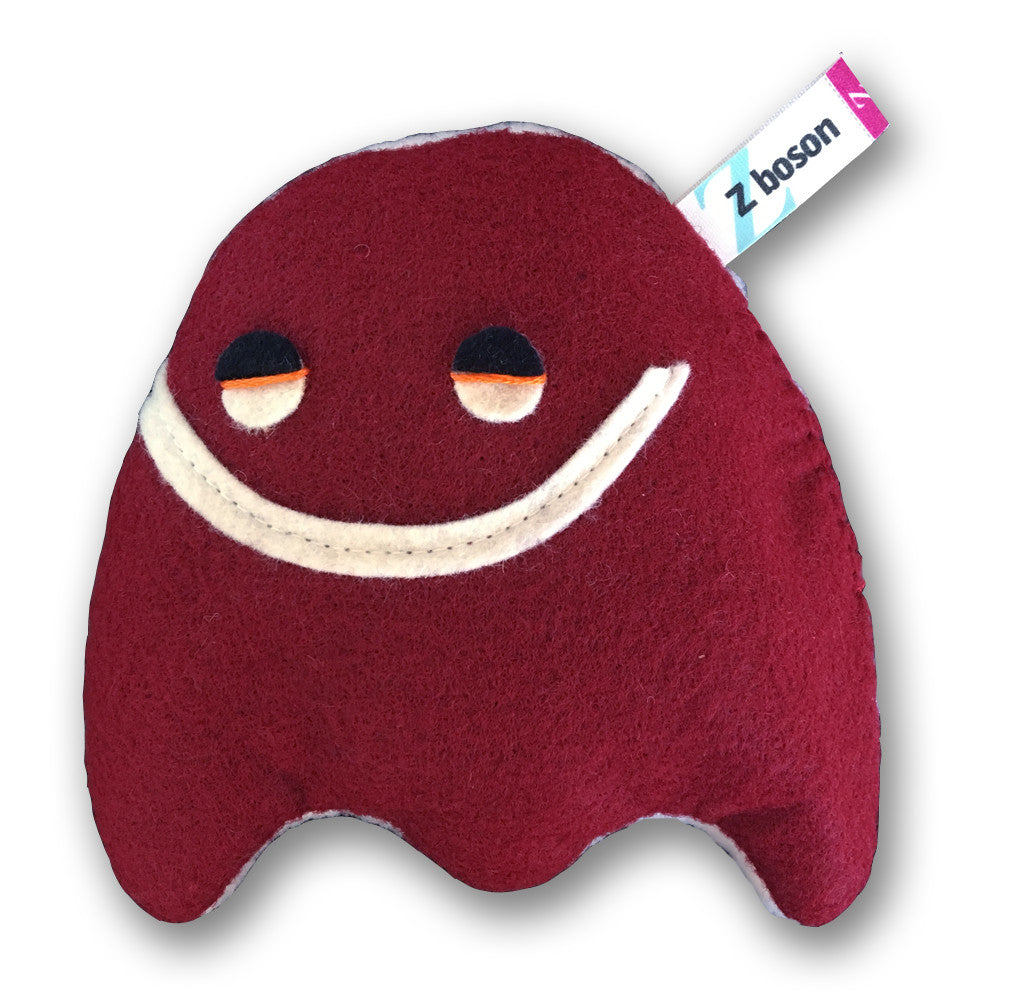 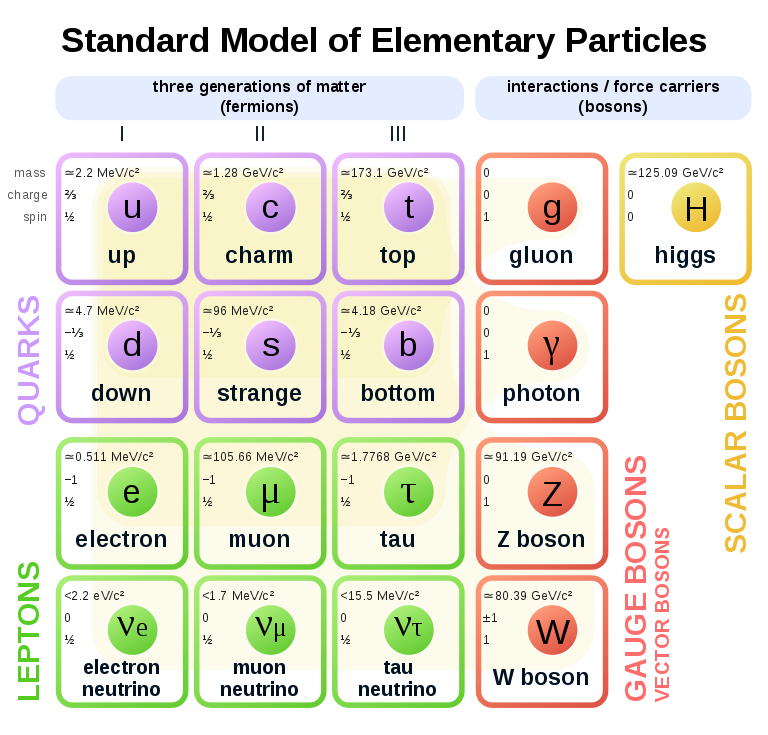 Obiettivo 1: bosone Z
4
International Masterclass 2023
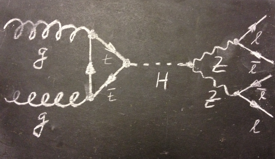 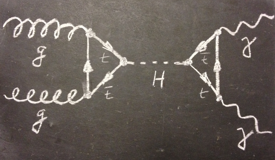 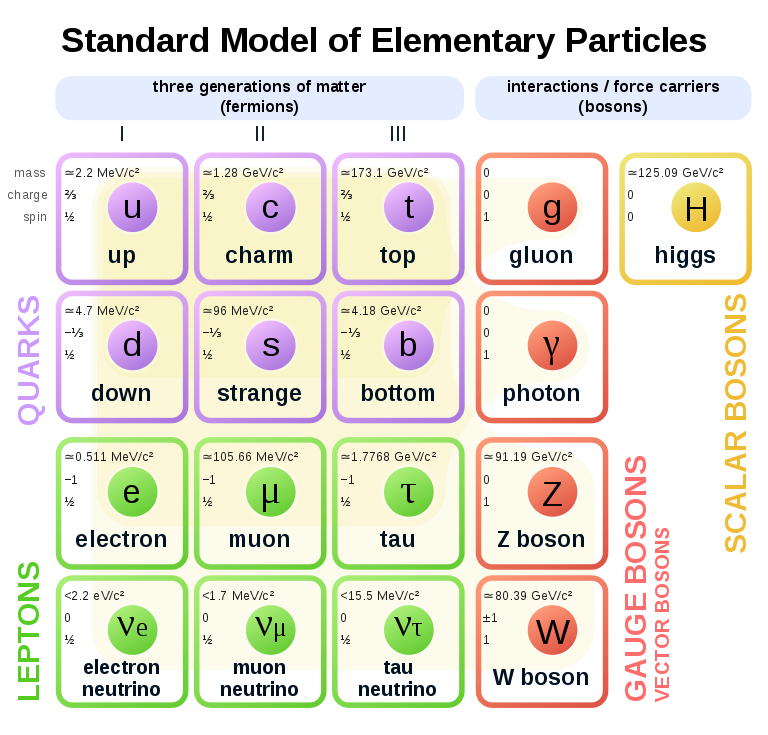 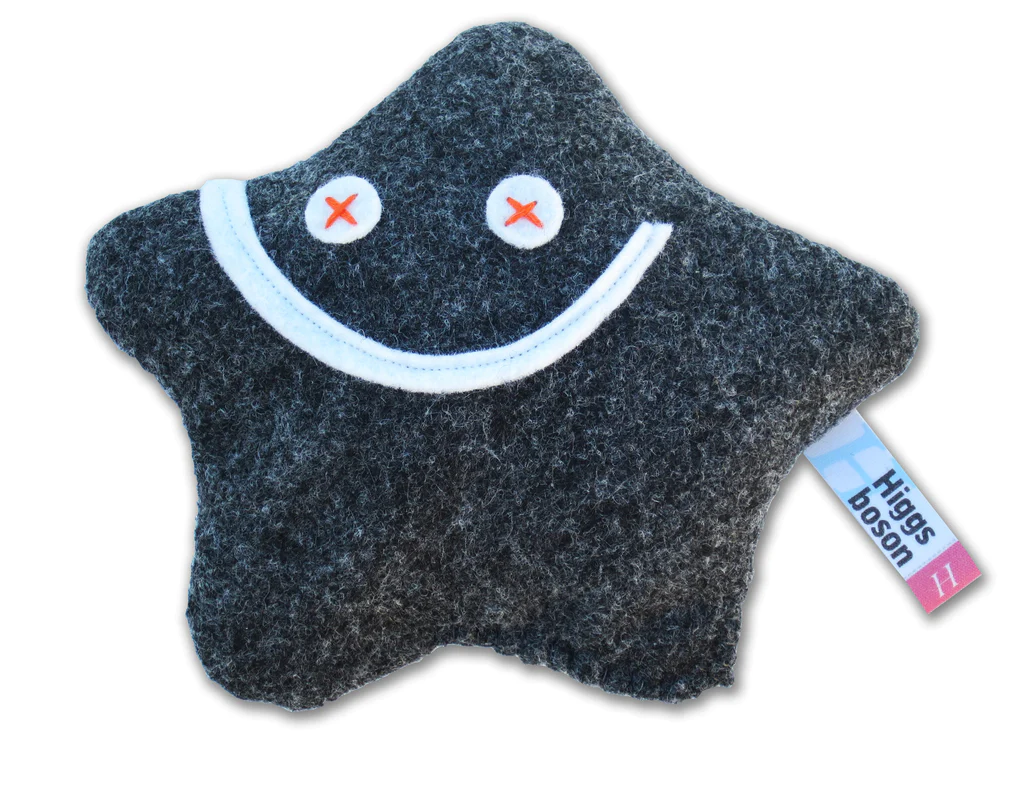 Obiettivo 1: bosone di Higgs
5
International Masterclass 2023
Come riconoscere le particelle?
Elettrone: lascia una traccia, tutta l’energia nel calorimetro elettromagnetico

Muone: lascia una traccia, attraversa tutti i rivelatori pochissima energia rilasciata, raggiunge il rivelatore più esterno

Fotone: non lascia una traccia, tutta l’energia nel calorimetro elettromagnetico

Neutrino: nessun segnale
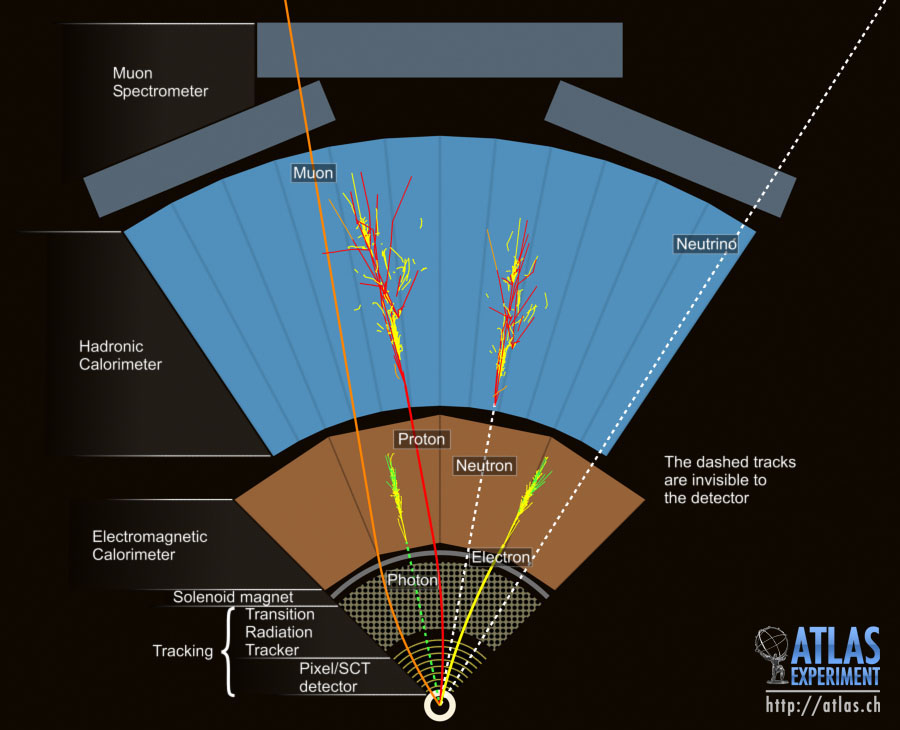 6
International Masterclass 2023
Troppe particelle? Don’t worry!
Le nuove particelle che vogliamo scoprire oppure le particelle che ci interessa identificare oggi vengono prodotte da HARD-SCATTERING cioè da interazioni con un grande scambio di energia. 

Questi eventi sono dispersi tra tanti eventi a bassa energia che non fanno niente di speciale! 














ALLORA TENIAMO SOLO GLI EVENTI SPECIALI!
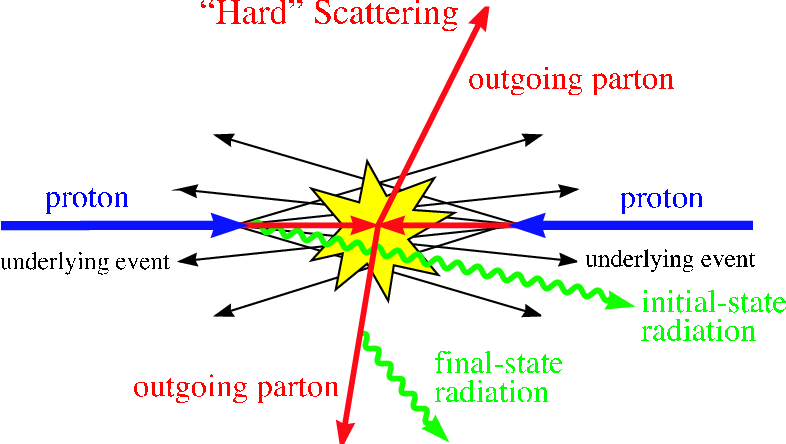 7
International Masterclass 2023
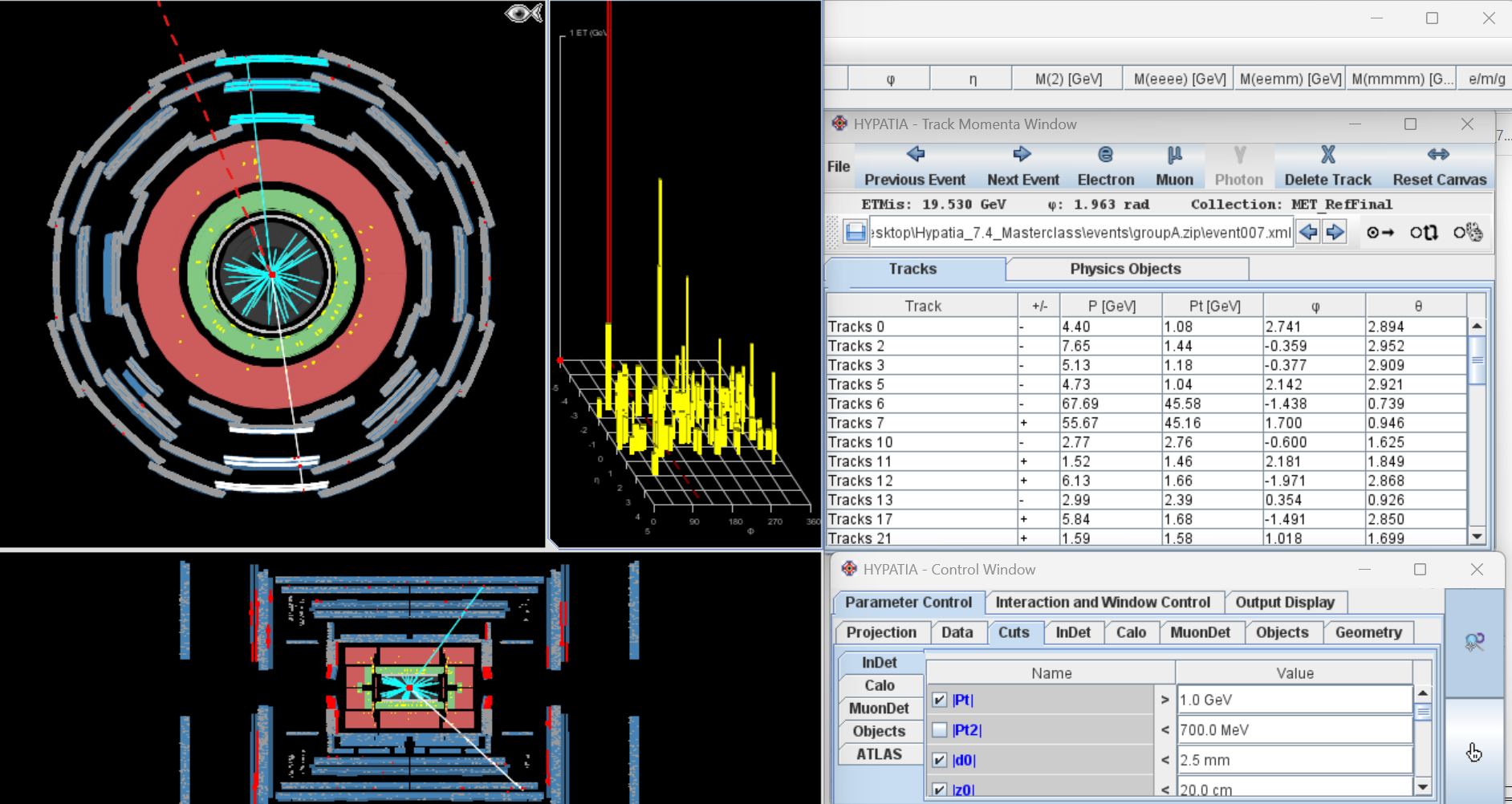 8
International Masterclass 2023
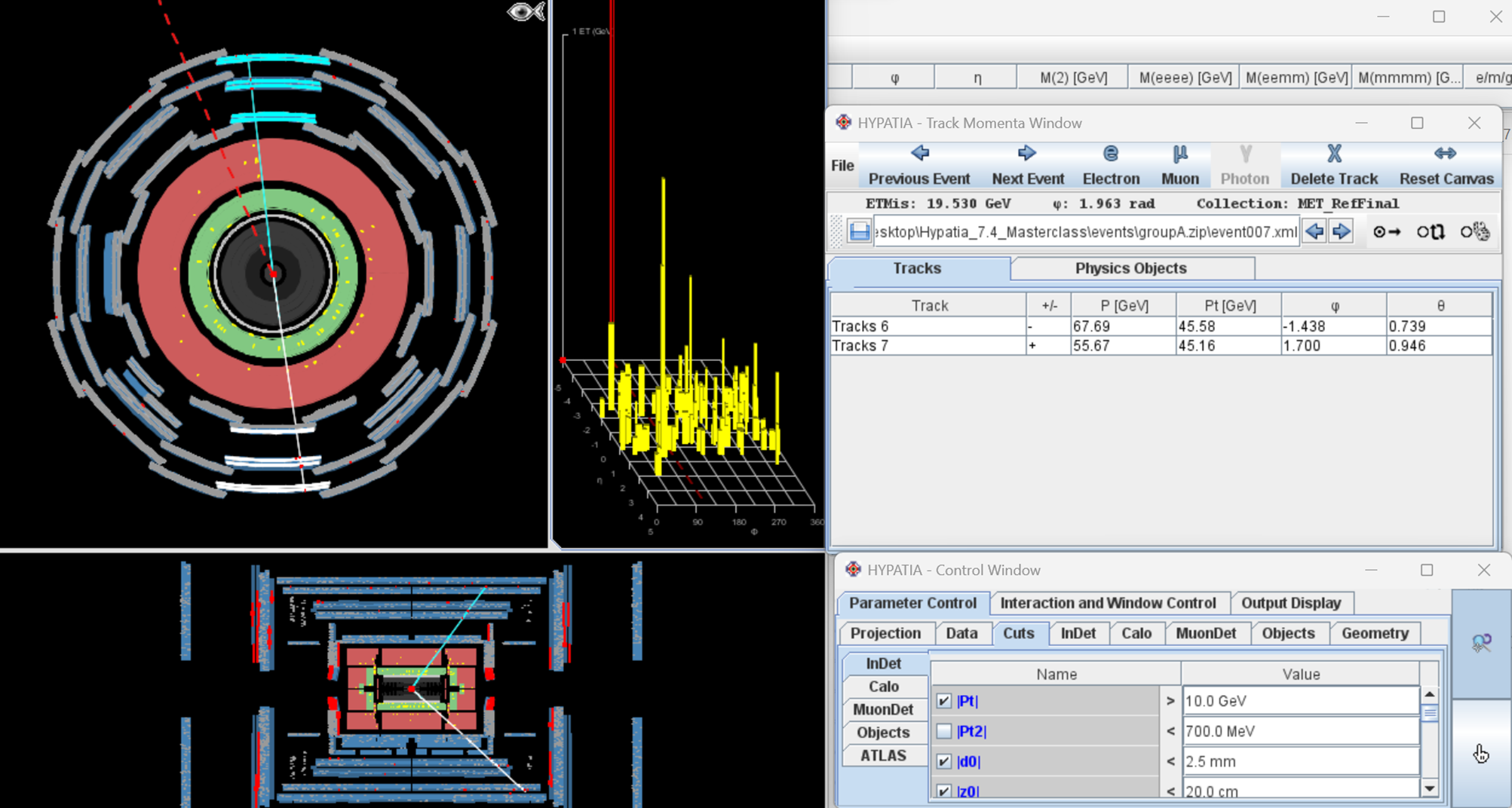 9
International Masterclass 2023
Mettiamoci all’opera!
10
International Masterclass 2023
Apri Hypatia e scegli il dataset
Clicca su File
Clicca Read Event Locally
Seleziona la cartella contente gli eventi
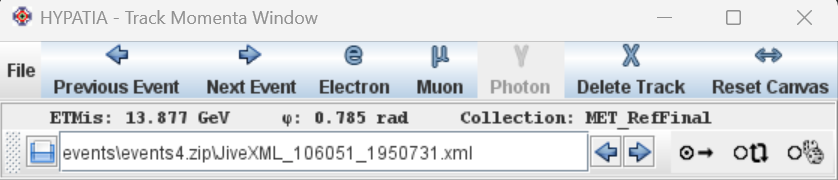 11
International Masterclass 2023
Analizza l’evento
Applica le selezioni che ritieni utili per classificare il tuo evento




Seleziona le tracce in Tracks ed assegna il tipo di particella tenendo a mente le loro signature
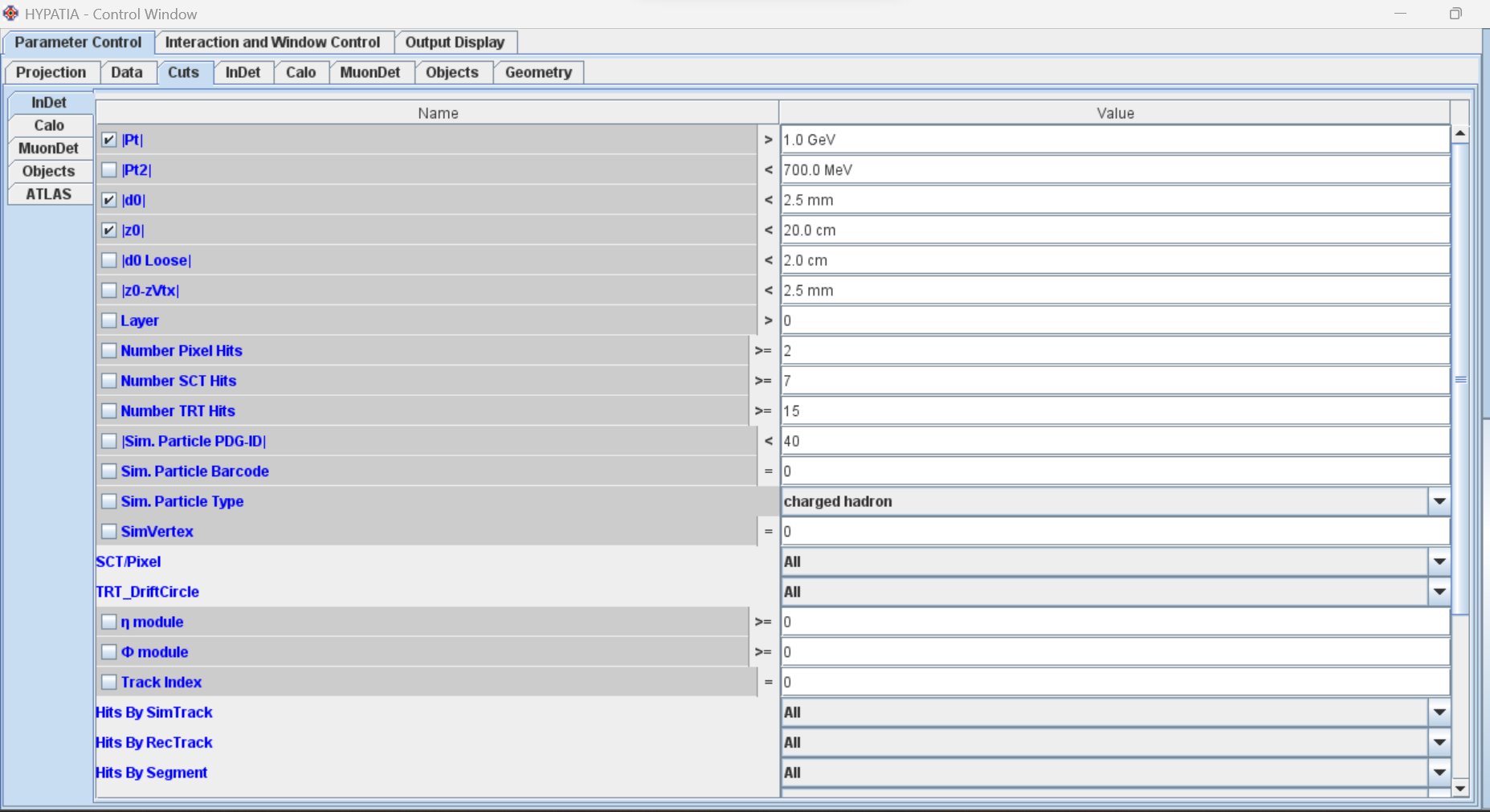 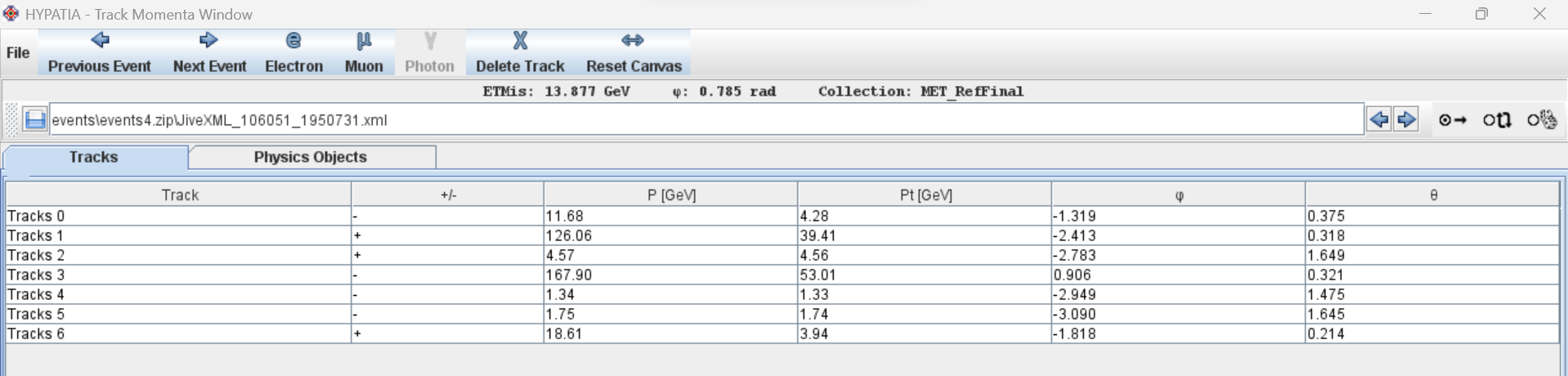 12
International Masterclass 2023
Esporta i risultati della tua analisi
Una volta terminato, clicca su File, poi su Export invariant masses
Salva il file
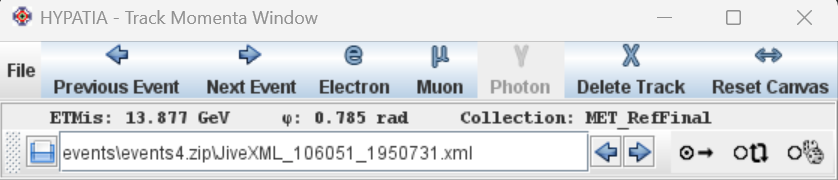 13
International Masterclass 2023
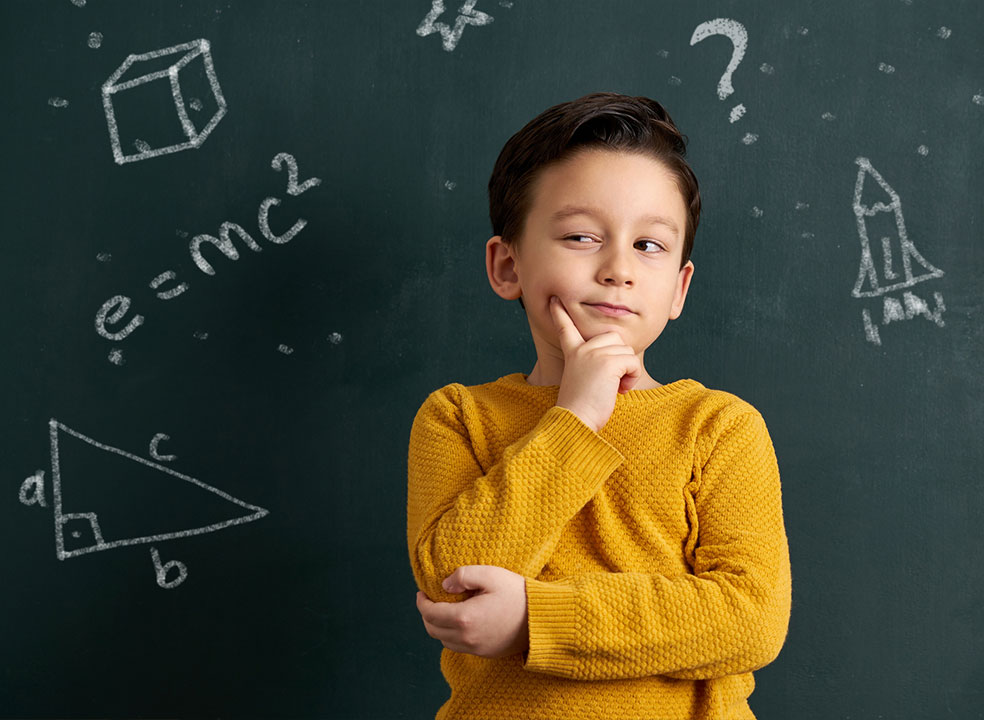 Proviamo con un esempio!
14
International Masterclass 2023
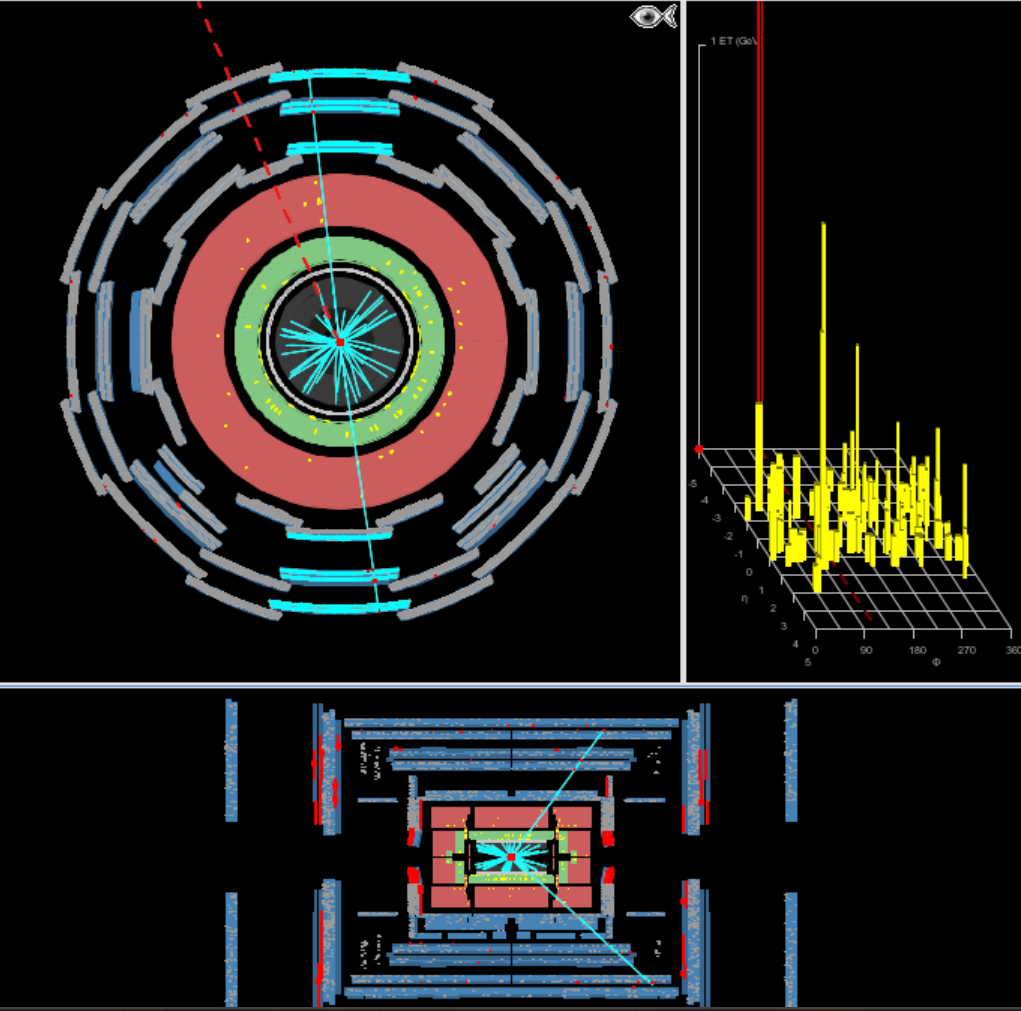 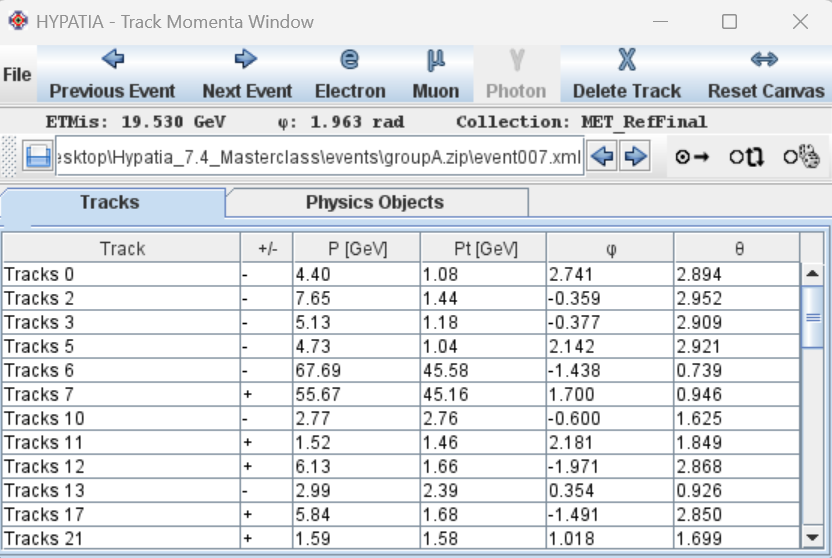 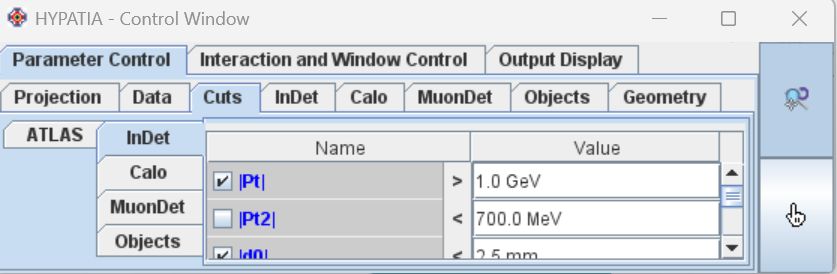 15
International Masterclass 2023
Clicca su File
Seleziona Animated Event
16
International Masterclass 2023
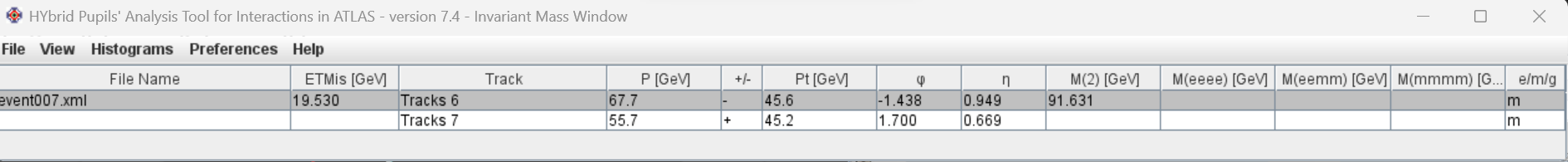 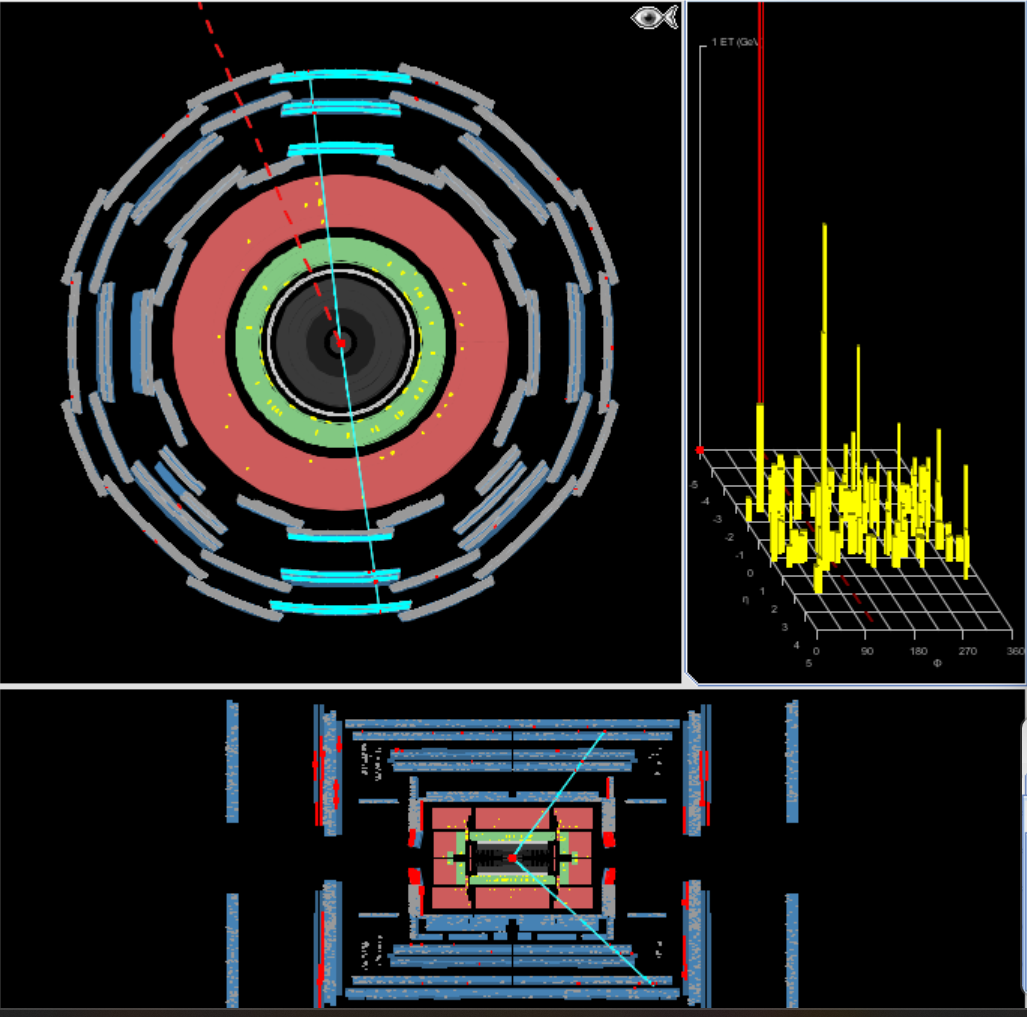 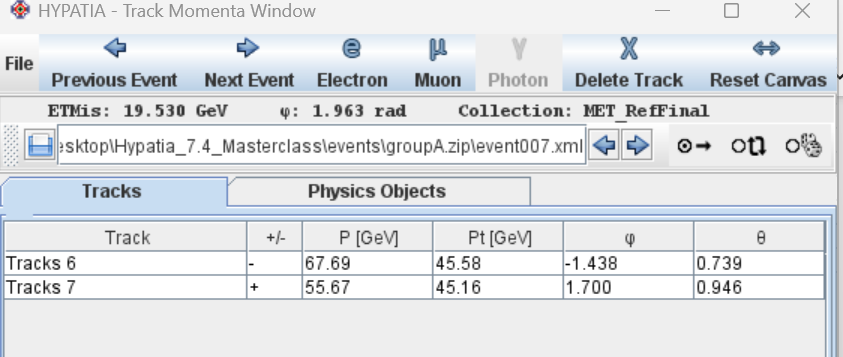 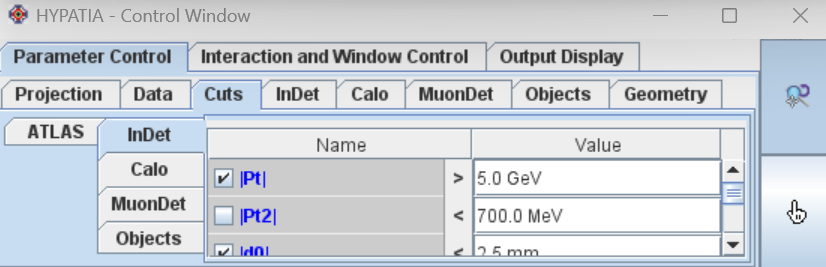 17
International Masterclass 2023
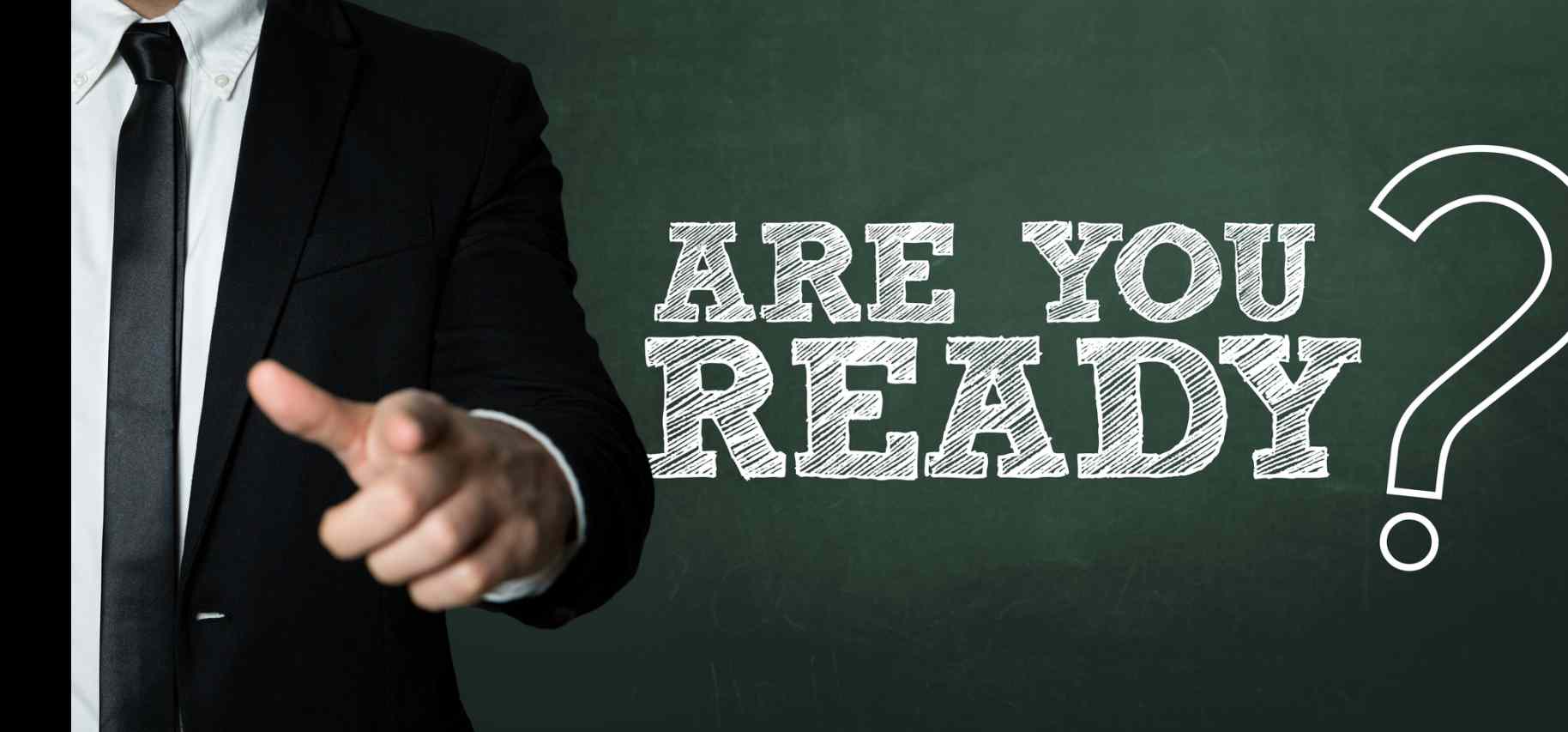 Let’s go!
18
International Masterclass 2023